Az igazsághoz vezető út – Az új Pp. és a Kp. Alkalmazásának tapasztalatai a munkaügyi perekben és közszolgálati jogvitákban Fürjes AnnamáriaFKMB
Eljárási szabályok
Keresetlevél 
Visszautasítás 
Perfelvételi szak, perfelvételi tárgyalás, egyeztetés, keresetmódosítás 
Közszolgálati perek
a munkaügyi perekre vonatkozó fejezet (XXXIX. fejezet) eltérő szabályait kell alkalmazni (pl. kötelező egyeztetés, keresetváltoztatás, soron kívüli eljárás, speciális illetékesség, bizonyítás szabályai)
a járásbíróság hatáskörébe tartozó perben a jogi képviselő nélkül eljáró félre vonatkozó rendelkezéseket (XV. fejezet) és
az elsőfokú eljárásra vonatkozó általános szabályokat
I. Eljárási szabályok
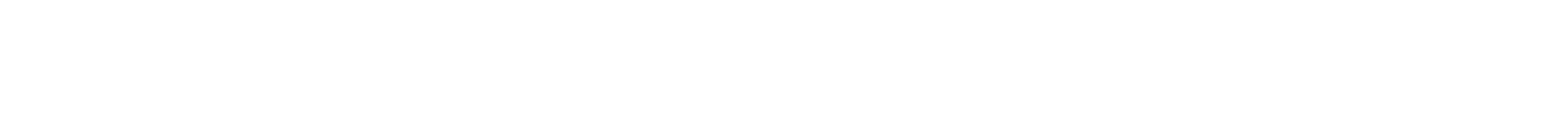 II. Keresetlevél
Keresetlevél
Bevezető rész

Eljáró bíróság megnevezése
Felek neve, perbeli állása, felperes azonosítása, alperes ismert azonosító adatai (legalább székhelye, lakóhelye)
Felperes jogi képviselőjének neve, székhelye, telefonszáma, email címe
Keresetlevél
Érdemi rész

a bíróság ítéleti rendelkezésére irányuló határozott kereseti kérelem
érvényesíteni kívánt jog a jogalap megjelölésével (az az anyagi jogi jogszabályi rendelkezés, amely az alanyi jogot közvetlenül keletkeztető tényeket meghatározza és annak alapján az igény támasztására feljogosít)
az érvényesíteni kívánt jogot és a kereseti kérelmet megalapozó tényeket
az érvényesíteni kívánt jog, tényállítás és a kereseti kérelem közötti összefüggés levezetésére vonatkozó jogi érvelés
a tényállításokat alátámasztó és rendelkezésre álló bizonyítékok, bizonyítási indítványok
Keresetlevél
Záró rész

a pertárgy értéke és a meghatározásánál figyelembe vett tények és jogszabályhely
bíróság hatásköre, illetékessége (joghatóság)
jogszabály által biztosított illetékfizetés alóli mentesülés alapjául szolgáló tények és jogszabályok
jogi személy fél perbeli jogképességét (indokolva, bizonyítva), törvényes képviselőjének, meghatalmazottjának képviseleti jogát megalapozó tényeket és jogszabály helyét
a záró részben feltüntetett tényeket alátámasztó bizonyítékokat
Mellékletek
meghatalmazás (kivéve általános meghatalmazás esetén)
a keresetlevél érdemi részében feltüntetett bizonyítékok
a keresetlevél záró részében feltüntetett bizonyítékok, költségkedvezmény iránti kérelem vagy jogszabályon alapuló kedvezmény esetén az jogszabályban előírt iratok
idegen nyelvű irat egyszerű magyar nyelvű fordítása
Keresetlevél
Személyesen eljáró felperes – jogi képviselet választása
Nyomtatvány!!!! (szóban is előadhatja)
Nem kell feltüntetni a jogalapot, jogi érvelést, jogszabályhelyet, de beazonosíthatónak kell lennie
Hiánypótlás – legfontosabb bírósági intézkedés!!!!
III. Visszautasítás
kizárt joghatóság, vagy külföldi bíróság kizárólagos joghatósága (csak a kizártság lehet az alapja, nem az, hogy van-e joghatósága a magyar bíróságnak!)
igény elbírálása más hatóság hatáskörébe tartozik (ide értve büntető vagy szabálysértési ügyben eljáró bíróságot) vagy nemperes eljárásban érvényesíthető
a pert törvényben meghatározott hatósági eljárásnak kell megelőznie (közig.jogkörben okozott kár megtérítése iránti igény érvényesíthetőségének feltétele, hogy a közig bíróság a jogsértést jogerősen megállapítsa)
res judicata
félnek nincs perbeli jogképessége
az igény bírósági úton nem érvényesíthető (kivéve elévülés)
a pert nem jogszabályban erre feljogosított személy indítja
Keresetlevél visszautasítása -hiánypótlás mellőzésével (Pp. 176.§) I.
munkáltató helytállási kötelezettségébe tartozó személyiségi jogot sértő tevékenység vagy károkozás miatt a közigazgatási, bírósági, ügyészségi jogkörben eljáró személlyel szemben indították a pert
a felperes a perindításra jogszabályban megállapított határidőt elmulasztja
nem tartalmazza a keresetlevél kötelező tartalmi elemeit (Pp.170.§) illetve törvényben előírt egyéb kötelező tartalmi elemeket illetve alaki kellékeket, vagy nem csatolta a kötelező mellékleteket
nem fizette meg a felperes az illetéket, jogszabályon alapuló költségkedvezményre történő hivatkozást sem terjeszti elő vagy
Keresetlevél visszautasítása -hiánypótlás mellőzésével (Pp. 176.§) II.
Nincs helye hiánypótlásnak, ha a keresetlevél nem felel meg a beadványok alaki kellékeire vonatkozó (Pp.-ben vagy más jogszabályban meghatározott) előírásoknak:
Nem a szükséges példányszámban kerül benyújtásra
Nem az előírt magánokirati formában
Nem az e-ügyintézési törvényben meghatározott módon kerül benyújtása
A bíróság elméletileg nem súlyozhatja az egyes feltételeket, nem csak az érdemi, hanem a záró rész hiánya is visszautasításhoz vezethet (pl. jogi képviselő telefonszámának a hiánya, vagy jogi személy jogképességét megalapozó jogszabályhelyet stb.)
Ha a felperes hiánypótlási felhívás ellenére 
nem pótolta a fél mellőzött törvényes képviselőjét
nem gondoskodott kötelezően perbe állítandó személyek perben állásáról
nem megengedett keresethalmazat vagy pertársaság esetén nem megfelelően nyújtotta be a keresetlevelet
nem pótolta a 176.§ (1) j) pontjában foglaltakat tartalmazó, de egyéb okból hiánypótlásra szoruló keresetlevele hiányait
A keresetlevelet akkor is vissza kell utasítani, ha a fenti okok a keresetlevélnek csak valamely részét érintik!!!
Keresetlevél visszautasítása – hiánypótlást követően
A visszautasító végzést a FELPERESNEK kell kézbesíteni és az ALPEREST erről az intézkedésről értesíteni.
a végzés ellen a FELPERES élhet fellebbezéssel, melyet NEM KELL megküldeni észrevételezésre az ALPERESNEK
FELPERESNEK hivatalból kell hirdetményi úton kézbesíteni
2018. november 24-tól változott az Illetéktörvény!!! Itv.58.§ (1) bekezdés b) pontja nem hatályos, azaz illetékmentes a visszautasítás!
visszautasítás esetén a joghatások fennmaradnak, ha a felperes az ügy előzményeire történő hivatkozással, a jogerőre emelkedéstől számított 30 nap alatt a keresetlevelet szabályszerűen  (a már csatolt mellékleteket mellőzve) újra előterjeszti – FONTOS, hogy a visszautasító végzés teljeskörű legyen!!!!
a 30 napos határidő elmulasztása esetén igazolásnak nincs helye (1x lehet)
jogerőre emelkedést megelőzően újból előterjesztett keresetlevelet a visszautasító végzéssel szemben benyújtott fellebbezés visszavonásának vagy fellebbezési jogról való lemondásnak kell értékelni (ezzel ellentétes felperesi nyilatkozat hatálytalan)
A keresetlevél előterjesztéséhez fűződő joghatások (Pp. 178.§):
Osztott perszerkezet
A perindítás fő funkciója a keresetlevél elbírálása (alaki vizsgálata)
A perfelvételi szakban a jogvita természetének és kereteinek meghatározása történik 
Az érdemi tárgyalási szak megmaradt a bizonyítás területének, funkciója a bizonyítás lefolytatása és a jogvita eldöntése
IV. Perfelvételi szak, egyeztetés, perfelvételi tárgyalás, anyagi pervezetés
Perfelvételi szak
A perfelvétel körében a felek perfelvételi iratban feltüntetett vagy perfelvételi tárgyaláson előadott tényre és jogra vonatkozó állítással, tagadással, be- vagy elismeréssel, ezekből következő kérelemmel, a tények megállapításához szükséges bizonyítási indítvánnyal, a bizonyítékok és a bizonyítási indítványok értékelésére vonatkozó nyilatkozattal - a bíróság közrehatása mellett - meghatározzák a jogvita kereteit.
A perfelvétel látszólagos tárgyi keresethalmazat esetén is valamennyi keresetre egyidejűleg kiterjed.
A bíróság a perfelvétel körében bizonyítást csak törvényben meghatározott esetben folytat le (Pl. irat, adat beszerzése, fél cselekvőképessége, perfüggőség, stb.)
A perfelvételt lezáró végzés meghozataláig a fél a perfelvételi nyilatkozatait - a törvény keretei között - az ellenfél hozzájárulása nélkül megváltoztathatja, DE azt a felet, aki perfelvételi nyilatkozatát úgy teszi vagy változtatja meg, hogy arra a perfelvétel során perfelvételi iratban vagy tárgyaláson korábban lehetősége volt, a bíróság pénzbírsággal sújtja.
Ha a fél valamely perfelvételi nyilatkozatot a bíróság anyagi pervezetése ellenére nem vagy nem teljes körűen terjeszt elő, a bíróság a fél perfelvételi nyilatkozatait hiányos tartalma szerint, a rendelkezésre álló peranyag alapján bírálja el.
Figyelmeztetések
 az idézésben:
A fél vagy képviselője köteles tény és bizonyítási kérdésekben felkészülten megjelenni a perfelvételi tárgyaláson
A perfelvételi tárgyaláson hatályosan nyilatkozhat a jogi képviselő mellett a fél, vagy nem jogi képviselője
A tárgyalás elhalasztása kizárt nem megfelelően felkészült jogi/képviselő miatt!!!!
Perfelvételi tárgyalás
Elmulasztásának (jogi képviselő szabályszerű idézésre nem jelenik meg) következményei:
Ha mindegyik fél mulaszt a bíróság az ELJÁRÁST hivatalból megszünteti
Ha az egyik fél mulaszt, a tárgyalást kérelemre megtartja, ennek hiányában megszüntetés
A bíróság vélelmezi, hogy a mulasztó nem vitat vagy nem nyilatkozik
Feltételezi, hogy a jelen lévő nyilatkozata a mulasztóval közlésre került
Nincs lehetőség távollétben történő megtartást kérni (halasztás közös kérelemre, 3 nappal korábban, indokolással)
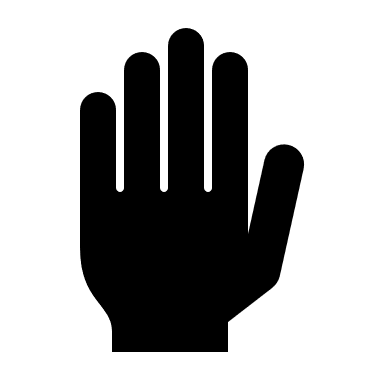 Perfelvételi tárgyalás
az egyeztetés kötelező a perfelvételi tárgyaláson, de bármely szakban lehetőség
a bíróság a jogvita szempontjából lényeges nyilatkozatokat összefoglalja és a felekkel a jogvita egészét megvitatja
a feleknek a perfelvételi tárgyaláson meg kell jelenniük
a bíróságnak csak az egyeztetés megtörténtét kell rögzíteni a jegyzőkönyvben, annak tartalmát azonban nem, kivéve azon nyilatkozatokat, amelyeknek a jegyzőkönyvezését a felek kérik
A perfelvétel lezárása. Mit tehetünk ez után?
Perfelvétel lezárása
A keresetváltoztatás szabályai
Főszabály szerint a perfelvételt lezáró végzés meghozatala után nincs helye keresetváltoztatásnak.

Kivétel:
kívül álló ok miatt
bíróság valamely eljárási cselekménye (anyagi pervezetése) miatt

A keresetváltoztatás engedélyezéséről a bíróság végzésben dönt.

Bármilyen új tény állítása is keresetváltoztatás.

Keresetváltoztatásnak meg kell felelnie a keresetlevélre vonatkozó szabályoknak.
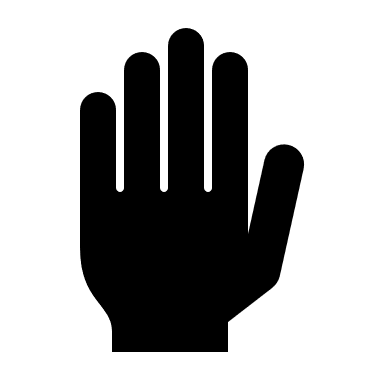 Keresetváltoztatás a megszüntetés jogkövetkezménye iránti perben
A Pp. 521. § (2) bekezdése szerint keresetváltoztatás az esedékességtől számított 30 nap, ha az igényérvényesítés alapja az Mt. 82. § (1) bekezdésére vagy az Mt. 83. § (3) bekezdésére alapította
Ha a bíróság a keresetváltoztatást engedélyezi, akkor a felek a keresetváltoztatással érintett részben utólagos bizonyítási indítványt terjeszthetnek elő.
V. Közszolgálati perek
Közszolgálati jogviszony (Kp. Szerint) 
Nincs osztott perszerkezet
Kp. nem nevesíti külön az eljárási alapelveket
Regionális KMB-k, másodfokon FT (jogi képviselet kötelező)
Illetékesség a munkavégzési hely szerint (természetes személy felperes a lakóhelye szerint is)
Munkáltatói önálló feladatokat ellátó közig szerv perképességgel rendelkezik, akkor is, ha a polgári jogi szabályok szerint nem perképes
Keresetlevelet önállóan szabályozza függetlenül a Pp.-től
Közigazgatási cselekmény hatályon kívül helyezése, megsemmisítése, megváltoztatása
 cselekmény elmulasztásának megállapítása, közszolgálati jogviszonnyal kapcsolatban okozott kár megtérítésére kötelezés (marasztalási per), jogsértés tényének megállapítása
Közszolgálati jogviszonnyal kapcsolatos jogvitában közvetlenül a bírósághoz kell benyújtani a keresetlevelet
Nem kötelező a formanyomtatvány
A bíróság a keresetlevelet 8 napon belül megvizsgálja (hiánypótlás, áttétel, visszautasítás, döntés azonnali jogvédelemről)
Hiánypótlásnak van helye kötelező jogi képviselet esetén
Főszabály a társasbíráskodás
Fellebbezés, ha azt a törvény megengedi, a Kp. mulasztási perben hozott ítéletet és a marasztalási ítéletet említi
Nem alkalmazhatók a Pp. XXXIX. Fejezetének rendelkezései
Perköltségre Pp. szabályait kell alkalmazni
Munkavállalói költségkedvezmény
Bizonyításra Pp. és Kp. szabályai
Konkrét jogszabálysértés megjelölésével lehet fellebbezni az ítélettel szemben